Fria tekniker
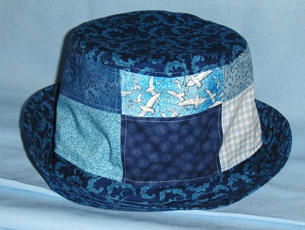 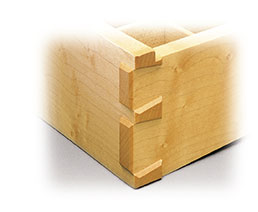 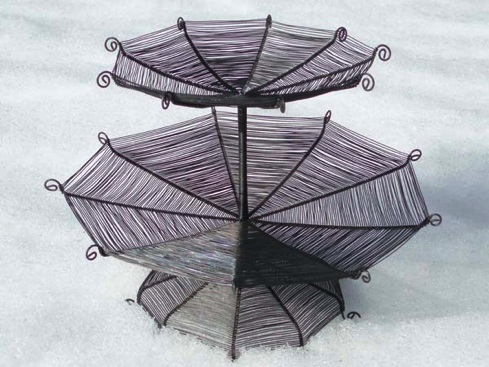 Tekniker att välja mellan
Degbatik/knytbatik
Tovning
Korgflätning
Klädsömnad
Materialkombinationer
Karvsnitt
Luffarslöjd
Fritt broderi
Sinkning
Textiltryck
Tappning
Sticka/virka
Lappteknik
Degbatik/knytbatik
Rita mönster
Deg av vetemjöl och vatten/knyta med snören eller gummiband

Färga tyget

Sy en väska eller enkelt plagg
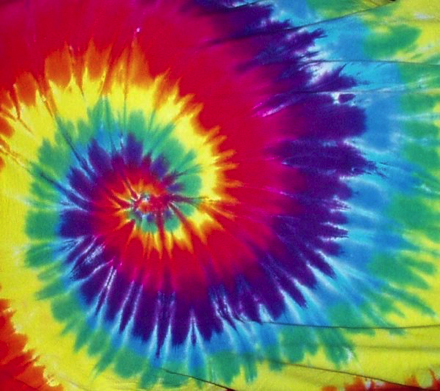 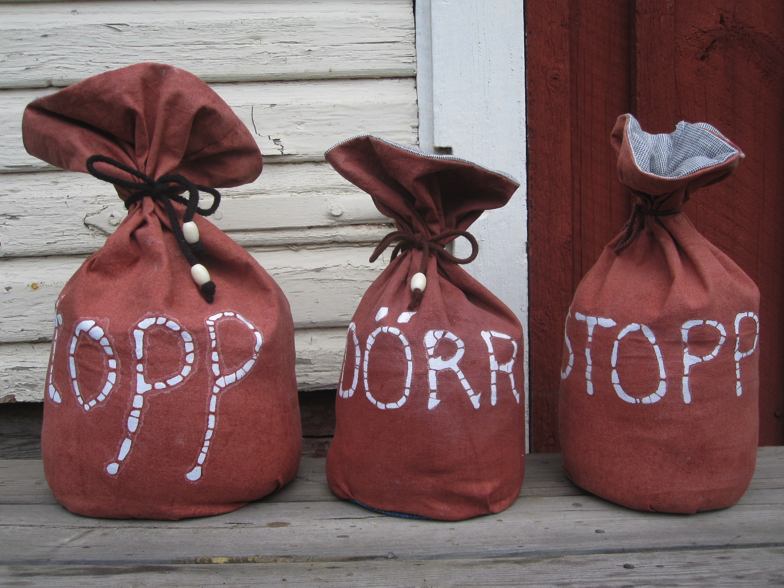 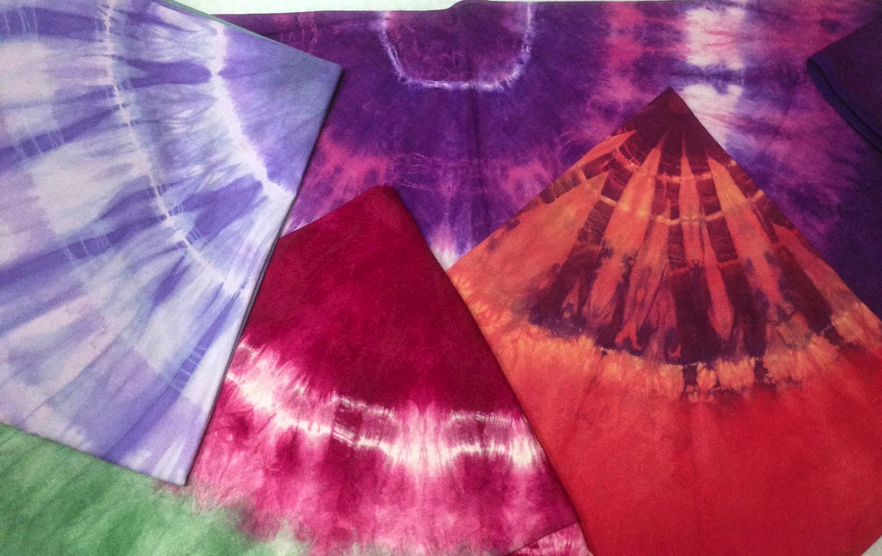 Karvsnitt
Rita mönster

För över på en bit lind

Träna på en bit innan du gör den riktiga

Du kan tillverka skrin, skärbräda stämpel…
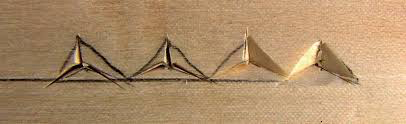 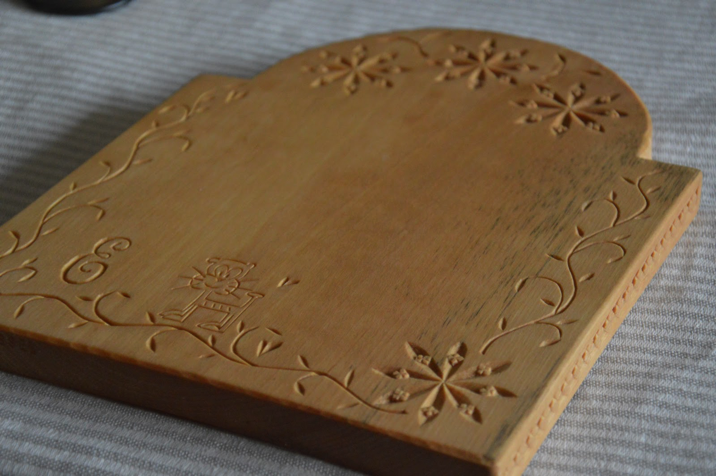 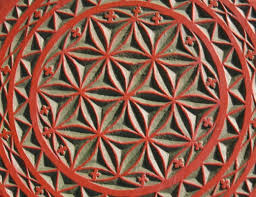 Klädsömnad
Välja och rita av mönster

Klippa ut plaggets delar

Sy plagget

Skjorta, kjol, shorts…
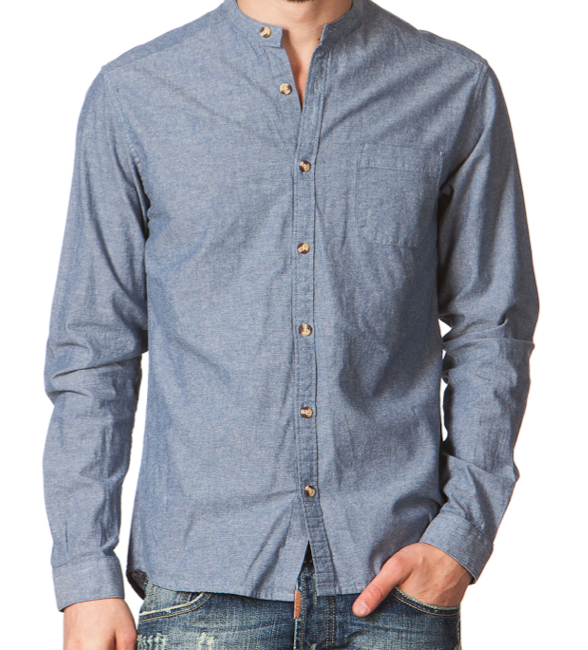 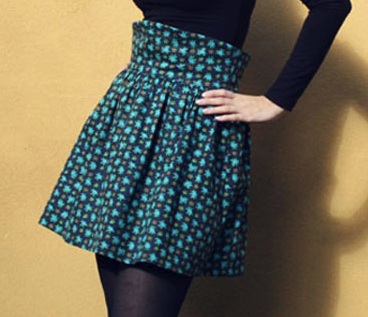 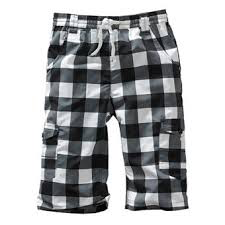 Korgflätning
Välj modell, skissa formen

Färglägg skiss

Välj material

Fläta; papperskorg, picknickkorg…
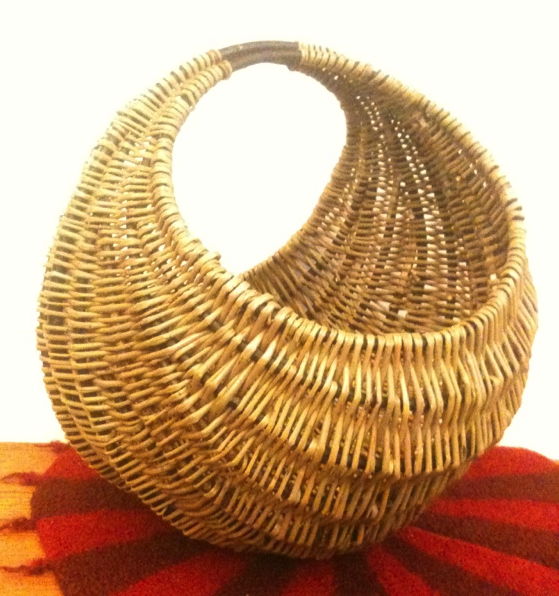 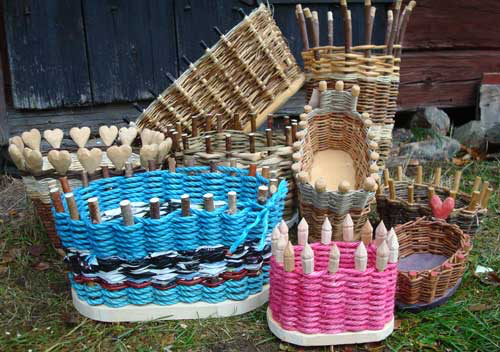 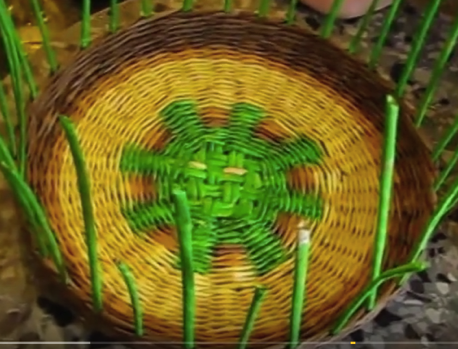 Materialkombinationer
Skissa förslag till alster

Välj material

Gör en ritning

Tillverka; Litet skåp, ljusstake, skål…
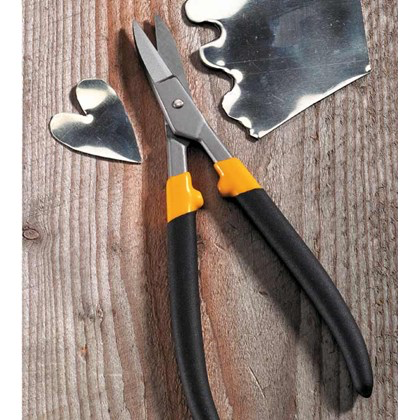 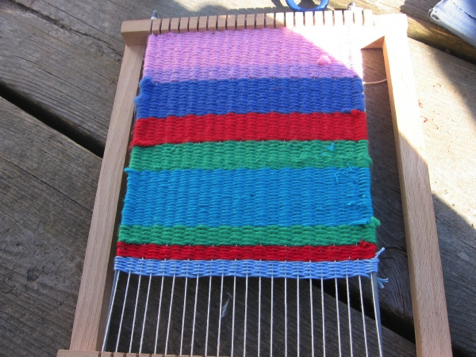 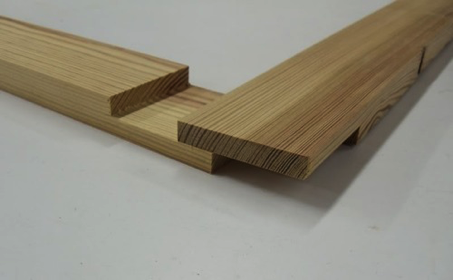 Sinka
Skissa förslag till alster

Välj material

Gör en ritning

Tillverka; Litet skåp, skrin, hylla…
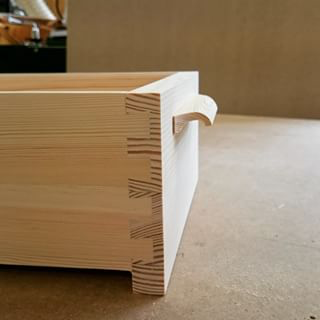 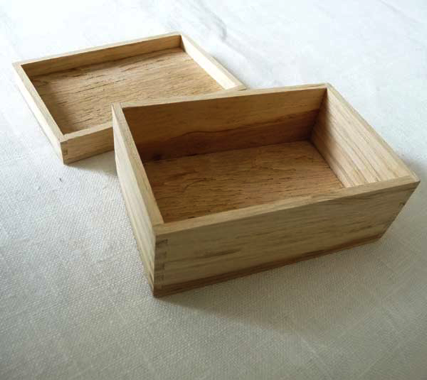 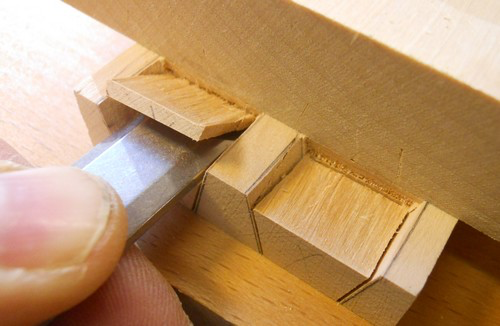 Tova
Skissa förslag till alster

Gör en ritning

Tillverka en mall vid behov

Tova kuddfodral, väska, dyna, mössa, vantar, sockor

Kombinera gärna med nåltovning och broderi
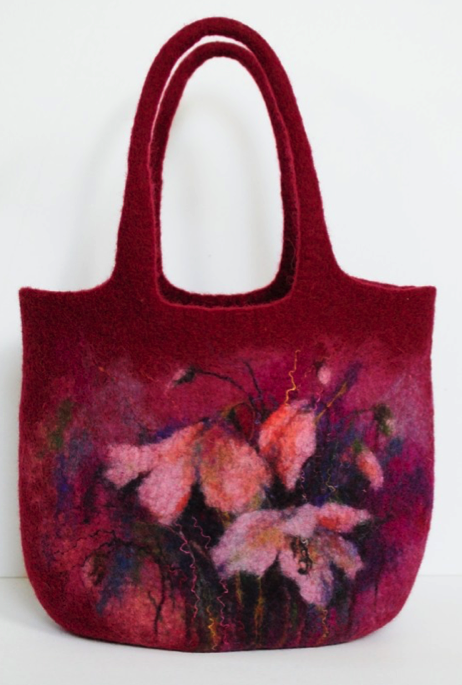 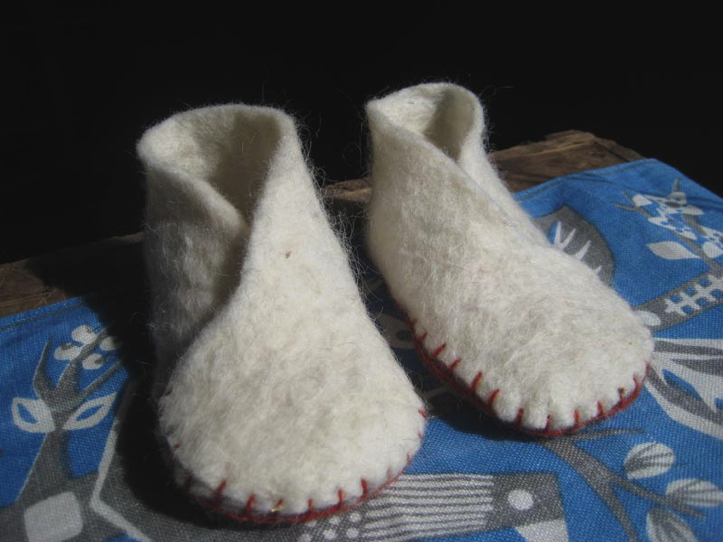 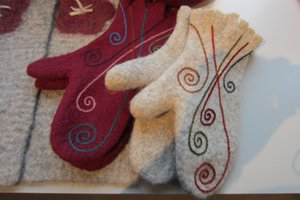 Sticka/virka
Skissa förslag till alster

Välj material

Leta upp en modell/mönster

Tillverka; sjal, väst, väska…
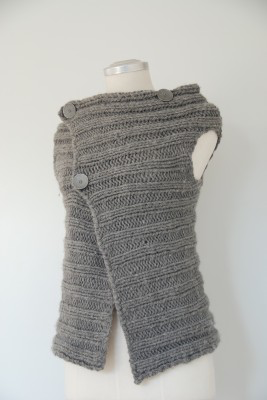 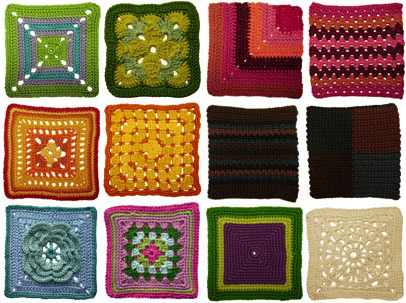 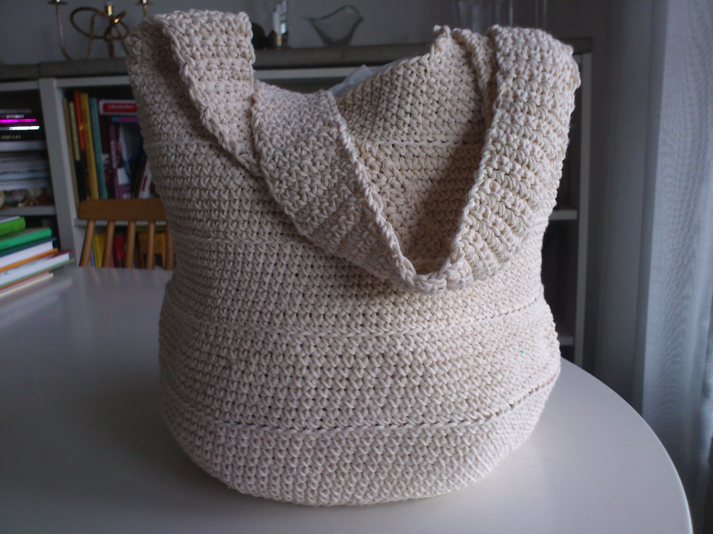 Luffarslöjd
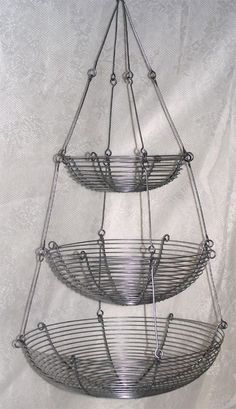 Skissa förslag till alster

Gör mallar vid behov

Tillverka; ljuskrona, skål, korg…
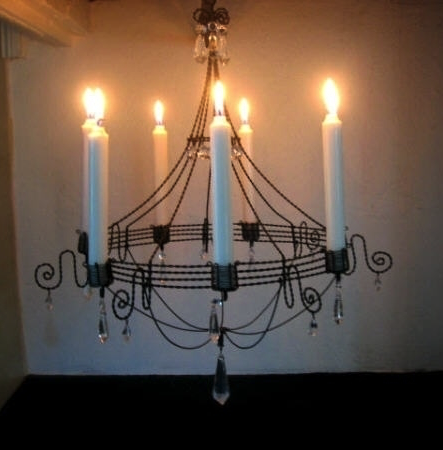 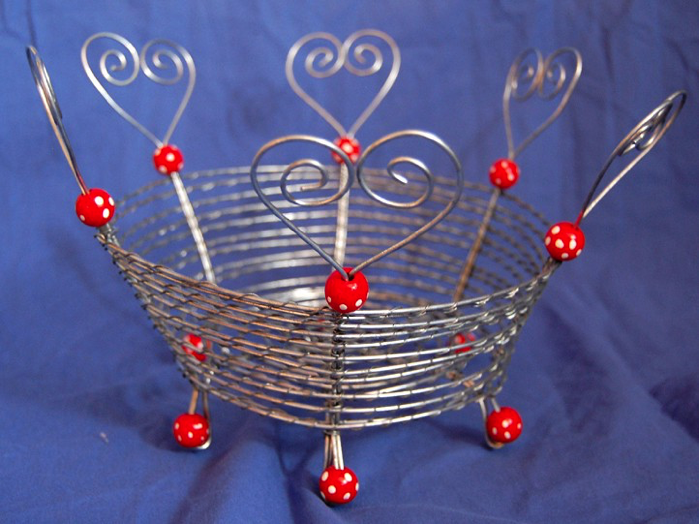 Lappteknik
Skissa förslag till alster

Välj material

Gör en ritning

Tillverka; kasse, väska, fodral…
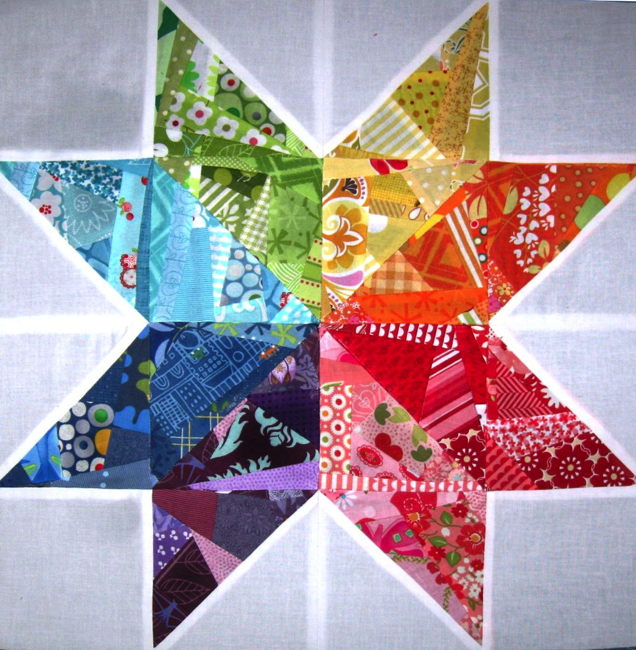 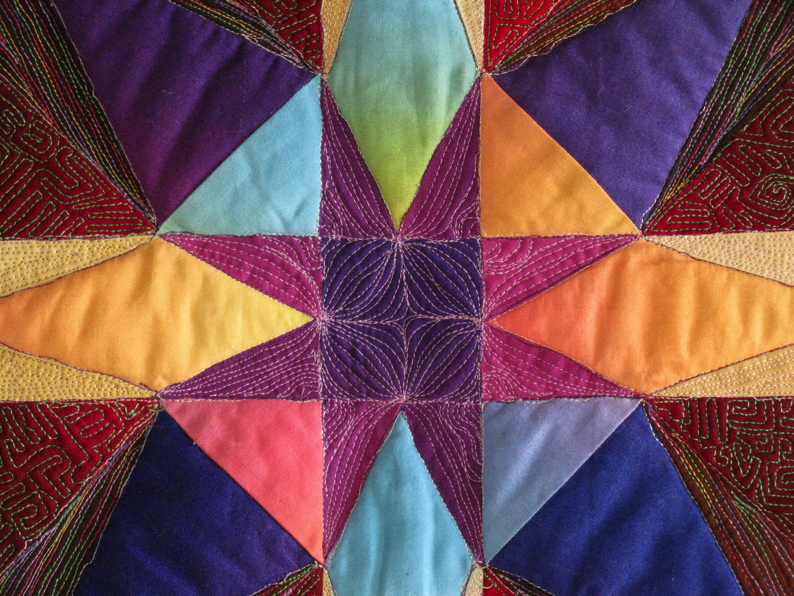 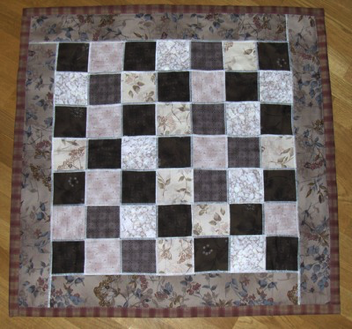 Textiltryck
Skissa förslag till alster

Skissa mönster

Skär schabloner

Tryck mönster

Tillverka; enkelt plagg, dyna, kuddöverdrag…
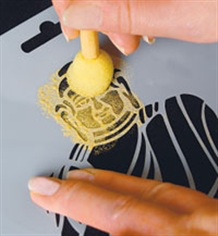 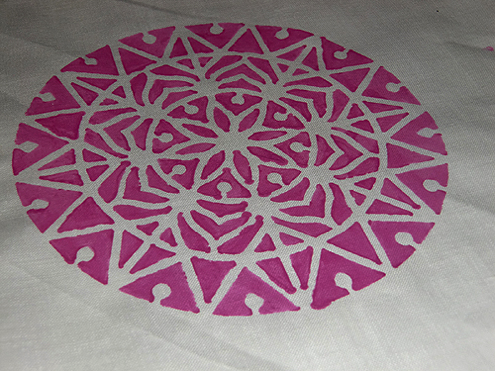 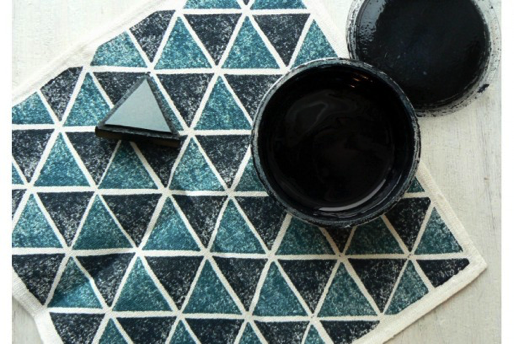 Tappning
Skissa förslag till alster

Välj material

Gör en ritning

Tillverka; Litet skåp, hylla, pall…
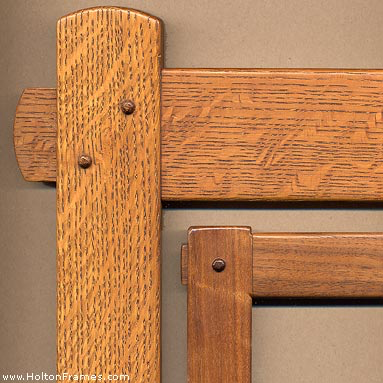 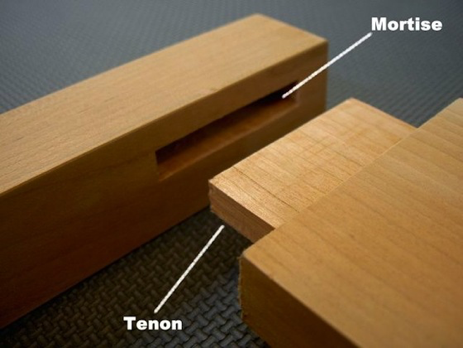 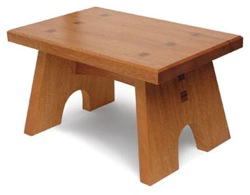 Fritt broderi
Skissa förslag till alster

Välj material

Gör en ritning

Tillverka; kuddöverdrag, vantar, väska…
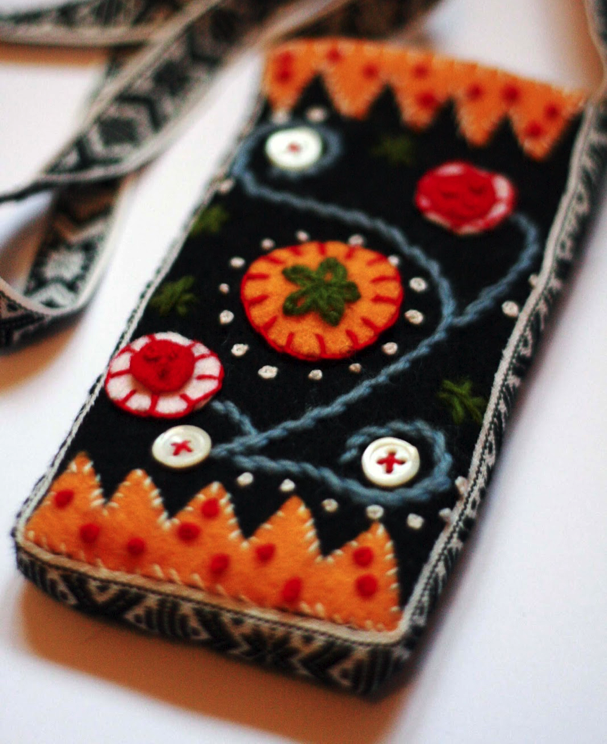 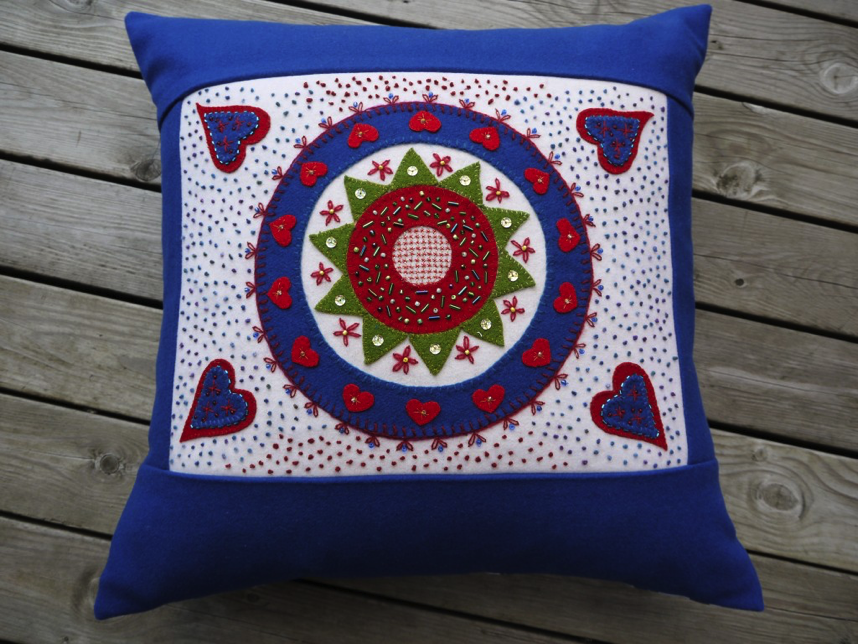 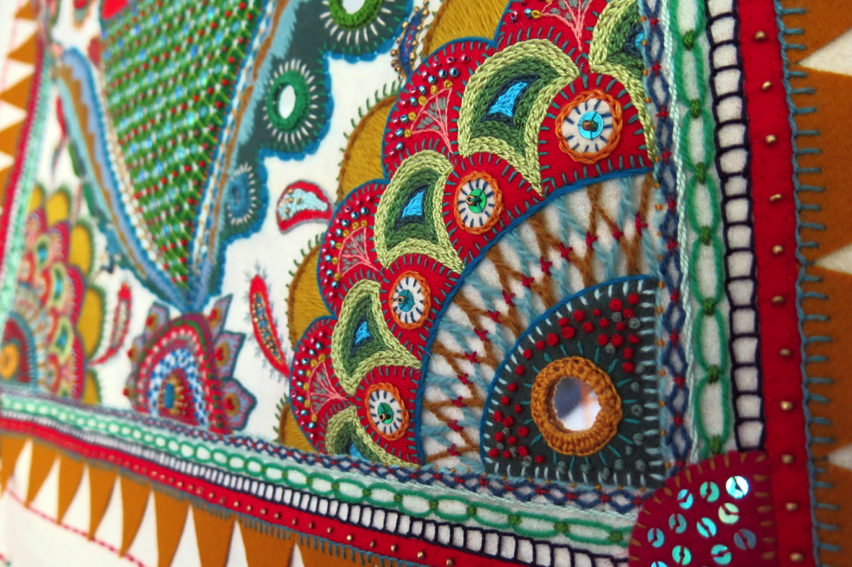 Dags att välja teknik!
Vad väljer du?

Du ska välja tre alternativ

Välj genomtänkt, det kan hända att du blir placerad i ditt tredjehandsval
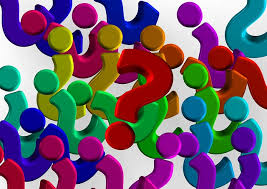